PHÒNG GD&ĐT QUẬN LONG BIÊNTRƯỜNG MN ĐÔ THỊ VIỆT HƯNG
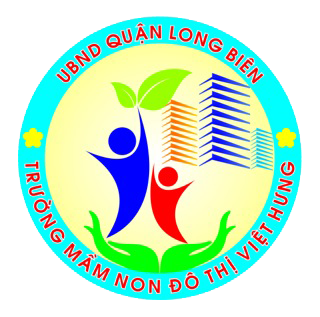 Báo cáo viên: Trần Thị Hoàng Lâm
XÂY DỰNG KẾ HOẠCH GIÁO DỤC
Long biên, ngày 5 tháng 7 năm 2016
A. MỤC TIÊU
Chia sẻ những khó khăn, hạn chế trong việc xây dựng kế hoạch thực hiện chương trình giáo dục mầm non hiện nay.
Nâng cao nhận thức và kỹ năng lập kế hoạch giáo dục cho đội ngũ CBQL, giáo viên. Điều chỉnh, xây dựng kế hoạch GD phù hợp với đổi mới căn bản trong GDMN.
Định hướng cho CBQL và giáo viên trong việc phát triển chương trình GD, duy trì và phát triển thương hiệu của mỗi cơ sở GDMN, phù hợp với thực tiễn và kết quả mong đợi cho trẻ em.
B. TÀI LIỆU THAM KHẢO
Chương trình Giáo dục mầm non (Chương trình ban hành kèm theo Thông tư số 17/2009/TT-BGDĐT ngày 25/7/2009 của Bộ trưởng Bộ GDĐT.
Tài liệu hướng dẫn thực hiện chương trình GDMN các độ tuổi.
Tài liệu hướng dẫn sử dụng Bộ chuẩn phát triển trẻ năm tuổi; chỉ số đánh giá cuối độ tuổi nhà trẻ, mẫu giáo bé, mẫu giáo nhỡ.
Tuyển tập các bài hát, bài thơ, câu chuyện, câu đố...
C. NỘI DUNG
1. Thực trạng công tác xây dựng kế hoạch GD thực hiện chương trình GDMN.
2. Định hướng đổi mới trong công tác quản lý và xây dựng kế hoạch giáo dục.
3. Các loại kế hoạch thực hiện chương trình giáo dục Mầm non.
4. Hướng dẫn các bước xây dựng kế hoạch giáo dục gồm: Kế hoạch năm học, kế hoạch tháng, kế hoạch ngày.
5. Chia nhóm thảo luận và thực hành xây dựng kế hoạch thực hiện chương trình giáo dục.
I. THỰC TRẠNG CÔNG TÁC XÂY DỰNG KHGD THỰC HIỆN CHƯƠNG TRÌNH GDMN:
Câu hỏi:
Anh, chị hãy nêu thực trạng xây dựng kế hoạch GD của quận và trường nơi anh, chị đang công tác?.
THÔNG TIN PHẢN HỒI
1. Kỹ năng đọc, hiểu Chương trình GDMN của CBQL và GV còn hạn chế dẫn đến việc chưa hiểu và chưa năm rõ được các căn cứ và nguyên tắc cơ bản khi xây dựng kế hoạch giáo dục.
2. Nội dung giáo dục được thực hiện lồng ghép tích hợp theo chủ đề, chủ đề bao trùm toàn bộ nội dung giáo dục làm cho giáo viên gặp rất nhiều khó khăn trong lựa chọn các nội dung và hoạt động.
3. Kế hoạch năm học do các khối lớp độc lập xây dựng, chính vì thế kế hoạch thiếu tính thống nhất, thiếu tính liên thông và đồng tâm phát triển; chưa thể hiện được các nhiệm vụ chuyên môn trọng tâm của năm học do các cấp chỉ đạo cũng như nội dung phát triển của mỗi cơ sở giáo dục mầm non.
THÔNG TIN PHẢN HỒI
4. Giáo viên và nhà quản lý chưa có kỹ năng kiểm soát được kết quả thực hiện chương trình dẫn đến việc bỏ sót một số mục tiêu không thực hiện hoặc thiết kế ra nội dung và các hoạt động song không nhằm đạt được mục tiêu. Việc xác định giữa mục tiêu và nội dung còn nhầm lẫn.
5. Thực hiện đánh giá trẻ còn mang tính hình thức chưa nhằm mục đích điều chỉnh kế hoạch.
II. ĐỊNH HƯỚNG ĐỔI MỚI TRONG CÔNG TÁC QUẢN LÝ VÀ XÂY DỰNG KHGD:
1. CBQL và đội ngũ giáo viên cần hiểu, nắm chắc chương trình GDMN và có kỹ năng xây dựng kế hoạch GD phù hợp.
2. Ban giám hiệu định hướng mục tiêu phát triển của nhà trường nâng cao so với mục tiêu kết quả mong đợi trong chương trình nhằm phát triển thương hiệu.
3. Kế hoạch các khối lớp được xây dựng theo hướng đồng tâm phát triển, khoa học, sáng tạo.
4. Kế hoạch chủ đề được thay thế bằng kế hoạch tháng (chủ đề, sự kiện trong năm được lồng ghép trong kế hoạch tháng nếu có), kế hoạch tháng được thiết kế theo từng tuần và theo chế độ sinh hoạt một ngày của trẻ (giảm tải thời gian soạn bài cho giáo viên).
II. ĐỊNH HƯỚNG ĐỔI MỚI TRONG CÔNG TÁC QUẢN LÝ VÀ XÂY DỰNG KHGD:
5. Bồi dưỡng, nâng cao nhận thức và kỹ năng xây dựng kế hoạch của đội ngũ giáo viên phù hợp điều kiện thực tế. Căn cứ vào trình độ, kinh nghiệm của mỗi giáo viên cho phép những giáo viên có nghiệp vụ sư phạm tốt, có kinh nghiệm xây dựng kế hoạch GD được sử dụng bài soạn của năm học 2016 - 2017 năm tiếp theo 2017 - 2018, chỉ điều chỉnh, bổ sung, điều chỉnh nếu cần.
6. Tăng cường công tác bồi dưỡng giáo viên tiếp cận các phương pháp giáo dục tiên tiến để thiết kế các hoạt động đổi mới hình thức, phương pháp tổ chức nhằm phát huy tối đa sự hứng thú tích cực và khả năng, năng lực của cá nhân trẻ.
7. Đổi mới tư duy quản lý trong việc xây dựng kế hoạch GD của mỗi cơ sở GDMN nhằm thực hiện chương trình GDMN khoa học, hiệu quả, sáng tạo.
III. CÁC LOẠI KẾ HOẠCH THỰC HIỆN CHƯƠNG TRÌNH GDMN
Kế hoạch GD năm học:
Là những dự kiến về mục tiêu, ND, HĐGD, các sự kiện diễn ra trong một năm học, nhằm đạt được mục tiêu của Chương trình GDMN.
Kế hoạch tháng/sự kiện/nội dung liên quan:
Là một phần của KHGD năm học nhằm chuyển tải các NDGD, dự kiến các HĐ được sắp xếp phù hợp theo tuần và các thời điểm theo chế độ SH một ngày của trẻ.
Kế hoạch ngày: 
Là một phần của kế hoạch tuần song chỉ phải soạn hoạt động học.
PHÂN CÔNG THỰC HIỆN
Kế hoạch GD năm học: 
(Ban giám hiệu và tổ trưởng các khối, GV cùng xây dựng)
Kế hoạch GD tháng, kế hoạch HĐ học hàng ngày: 
(GV xây dựng, BGH duyệt có ý kiến bổ sung, điều chỉnh trước khi GV tổ chức thực hiện)
IV. CÁC BƯỚC XÂY DỰNG KHGD
1. Xây dựng KHGD năm học:
Xây dựng mục tiêu GD năm học
Dự kiến nội dung, hoạt động và các sự kiện diễn ra trong năm học nhằm đạt được mục tiêu GD năm học ở từng đội tuổi trẻ mầm non
1.1 XÂY DỰNG MỤC TIÊU GD NĂM HỌC
Căn cứ xây dựng
Năng lực, thế mạnh của đội ngũ CBQL, GV, điều kiện CSVC, văn hóa địa phương.
Kết quả mong đợi theo từng lĩnh vực cuối mỗi độ tuổi trong chương trình GDMN
Mục tiêu phát triển của cơ sở GDMN, chỉ đạo chuyên môn của ngành học.
Các chỉ số đánh giá trẻ cuối độ tuổi (đối với trẻ 5 tuổi sử dụng Bộ chuẩn PTTENT)
Khả năng, nhu cầu, hứng thú của trẻ.
Người thực hiện: BGH, tổ khối chuyên môn và giáo viên.
CÁC BƯỚC XÂY DỰNG MỤC TIÊU GD CỦA NHÀ TRƯỜNG
Xác định mục tiêu bổ sung, nâng cao của nhà trường: BGH định hướng lĩnh vực phát triển của nhà trường nâng cao so với mục tiêu kết quả mong đợi trong chương trình GDMN nhằm duy trì phát triển thương hiệu nhà trường, phù hợp điều kiện năng lực BGH, giáo viên, CSVC... (nếu có).
Bước 1
Xây dựng mục tiêu cuối mỗi độ tuổi phải bao gồm: 
Kết quả mong đợi cuối độ tuổi trong chương trình GDMN
Bổ sung những chỉ số đánh giá trẻ không có trong nội dung kết quả mong đợi của chương trình GDMN
Cụ thể những mục tiêu kết quả mong đợi bổ sung, nâng cao của nhà trường đã xác định ở bước 1 (in nghiêng).
Bước 2
BGH duyệt mục tiêu các độ tuổi: BGH, tổ khối duyệt mục tiêu của từng độ tuổi đảm bảo sự đồng tâm phát triển giữa các độ tuổi. 
(Sản phẩm của bước 3 được lưu tại nhà trường và từng lớp)
Bước 3
Dự kiến sự kiện, chủ đề trong năm: Đảm bảo trên nguyên tắc tổ chức các sự kiện phù hợp với thời gian thực tế diễn ra, lựa chọn các nội dung liên quan (chủ đề) có sự logic, hệ thống với nhau.
Bước 4
VÍ DỤ 1: Từ bước 1 đến bước 3
MỤC TIÊU GD NĂM CỦA MỘT ĐỘ TUỔI: 
(Phần này tổ trưởng các tổ CM xây dựng)
- Mục tiêu năm của lứa tuổi NT: lấy toàn bộ phần kết quả mong đợi trong chương trình GDMN làm mục tiêu năm.
MỤC TIÊU GIÁO DỤC
LỨA TUỔI NHÀ TRẺ 24 - 36 THÁNG - NĂM HỌC ..............
(Trình bày khổ giấy ngang)
- Mục tiêu năm của lứa tuổi MG: Lấy toàn bộ phần kết quả mong đợi trong chương trình GDMN. Các chỉ số theo quy định của SGD và Mục tiêu nâng cao trong chương trình bổ sung nâng cao của nhà trường (không có trong kết quả mong đợi).
MỤC TIÊU GIÁO DỤC
LỨA TUỔI MẪU GIÁO LỚN  - NĂM HỌC ..............
MỤC TIÊU GIÁO DỤC NHÀ TRƯỜNG
(Phần này HPCM xây dựng)
  Sau khi các tổ trưởng XD xong mục tiêu năm gửi lên. HPCM tổng hợp vào bảng dưới đây để cùng tổ CM so sánh mục tiêu các độ tuổi đã đảm bảo sự đồng tâm phát triển chưa (đảm bảo từ dễ đến khó, từ đơn giản đến phức tạp, không chồng chéo, không giống nhau giữa các lứa tuổi về mức độ kiến thức - kỹ năng hoặc lứa tuổi nhỏ lại yêu cầu khó hơn lứa tuổi lớn) và điều chỉnh cho phù hợp.
MỤC TIÊU GIÁO DỤC NHÀ TRƯỜNG - LỨA TUỔI NHÀ TRẺ
NĂM HỌC ........
MỤC TIÊU GIÁO DỤC NHÀ TRƯỜNG - LỨA TUỔI MẪU GIÁO
NĂM HỌC ........
VÍ DỤ 2: 
Đây chính là bước 4: Đảm bảo trên nguyên tắc tổ chức các sự kiện phù hợp với thời gian thực tế diễn ra, lựa chọn các nội dung liên quan (chủ đề) có sự logic, hệ thống với nhau.
DỰ KIẾN CÁC CHỦ ĐỀ, SỰ KIỆN TRONG NĂM HỌC ..........
LỨA TUỔI MẪU GIÁO LỚN A1
(Phần này tổ trưởng các tổ xây dựng và gửi cho Đ/c HPCM tổng hợp)
DỰ KIẾN CÁC CHỦ ĐỀ, SỰ KIỆN TRONG NĂM HỌC ..........
CỦA NHÀ TRƯỜNG
(Phần này tổ trưởng các tổ xây dựng và gửi cho Đ/c HPCM tổng hợp, sau đó cả tổ CM cùng ngồi để thống nhất, điều chỉnh, đảm bảo sự logic, hệ thống với nhau giữa các lứa tuổi )
1.2. XÂY DỰNG NỘI DUNG, HĐ NĂM HỌC
Căn cứ thực hiện
Tham khảo trong Chương trình cải cách
Khung thời gian thực hiện chương trình (35 tuần/năm)
Nội dung giáo dục trong Chương trình GDMN
Mục tiêu năm học của độ tuổi
Tuyển tập, tài liệu, băng đĩa hình tham khảo trong và ngoài nước
Các đề tài do giáo viên sáng tạo phù hợp đáp ứng được mục tiêu đề ra
Người thực hiện: Tổ khối chuyên môn, giáo viên thực hiện, BGH góp ý, phê duyệt.
CÁC BƯỚC XÂY DỰNG ND-HĐ NĂM HỌC
Bước 1
Coppy mục tiêu của từng độ tuổi vào cột mục tiêu của bảng dự kiến nội dung hoạt động.
Dự kiến thời gian để thực hiện để đạt được mục tiêu (một mục tiêu có thể thực hiện trong một tháng, lặp lại trong nhiều tháng hoặc thực hiện trong cả năm tùy vào mức độ khó dễ của từng mục tiêu).
Bước 2
Bước 3
Lựa chọn nội dung hoạt động để đạt được mục tiêu theo từng lĩnh vực. Liệt kê nội dung theo các hoạt động: LQVT, LQCV,.. và các hoạt động khác để đạt được mục tiêu của lĩnh vực.
Xây dựng thời khóa biểu
- Cách 1: Thực hiện như hiện hành 7 HĐ học/ 1 tuần (MGL); 6 HĐ/ tuần (MGB, MGN)?
- Cách 2: Thực hiện 5 hoạt động học/ tuần (1 HĐ học/ ngày) ?
Đổi mới trong tổ chức hoạt động, nhà trường, GV có thể chuyển tải nội dung giáo dục vào HĐ học hoặc HĐ khác trong chế độ sinh hoạt 1 ngày (nếu tổ chức trong HĐ khác, GV không phải thực hiện như HĐ học mà khuyến khích đổi mới hình thức tổ chức phong phú, song cần đảm bảo trẻ hứng thú, đạt được mục đích yêu cầu của HĐ)
Bước 4
Lưu ý:
GV không áp đặt nội dung của sự kiện, chủ đề vào các hoạt động học và hoạt động khác, đặc biệt là các hoạt động LQVT, LQCV, thể dục...
VD: Dạy chữ cái G, Y chủ đề PTGT, không nhất thiết phải ghép vào chủ đề để tìm chữ Y trong từ “Yên xe”, mà cần thiết kế các HĐ học phong phú, đảm bảo tính hứng thú của trẻ.
Tên gọi các hoạt động của lứa tuổi nhà trẻ: Quy ước tên gọi các hoạt động học là hoạt động tạo hình, âm nhạc, văn học, vận động, hoạt động nhận biết.
VD Cách 2:
THỜI KHÓA BIỂU LỚP MGL A1






Cách tính trên mang tính minh họa, các trường được phép linh hoạt dựa trên điều kiện thực tế của trường mình (VD: Trường chất lượng cao hoặc các trường xây dựng mục tiêu chiến lược đi sâu trọng tâm vào lĩnh vực nào thì số lượng hoạt động đó sẽ nhiều hơn...) Cách tính tương tự với các độ tuổi khác
VÍ DỤ 3:
DỰ KIẾN NỘI DUNG - HOẠT ĐỘNG NĂM HỌCLỨA TUỔI MGL A1(Trình bày khổ giấy ngang)
2. XÂY DỰNG KH THÁNG (CĐ, SK VÀ CÁC ND LIÊN QUAN)
Căn cứ thực hiện
Kế hoach giáo dục năm (mục tiêu và dự kiến các nội dung, hoạt động)
Các sự kiện, chủ đề diễn ra trong tháng
Thời khóa biểu
Người thực hiện: Giáo viên.
CÁC BƯỚC XÂY DỰNG ND-HĐ NĂM HỌC
Căn cứ vào dự kiến nội dung năm, giáo viên ưu tiện chọn nội dung, hoạt động học, hoạt động khác cho tuần tổ chức sự kiện, chủ đề trọng tâm trong tháng.
Bước 1
Tiếp tục chọn các hoạt động học, hoạt động khác có nội dung liên quan đến sự kiện, chủ đề vào các tuần khác trong tháng.
Bước 2
Bước 3
Nội dung còn lại là những nội dung không có sự liên quan đến chủ đề, sự kiện sắp xếp vào kế hoạch tháng để thực hiện, đảm bảo đạt được mục tiêu của tháng.
Căn cứ vào nội dung hoạt động trong tháng, GV lựa chọn các chỉ số tương ứng trong bộ chuẩn PTTENT và chỉ số đánh giá các độ tuổi khác để đánh giá trẻ.
Bước 4
Cuối tháng giáo viên đánh giá kết quả thực hiện kế hoạch tháng, chỉ số và các mục tiêu khác để điều chỉnh kế hoạch cho những tháng tiếp theo.
Bước 5
Lưu ý:
Trong 1 tuần BGH có thể quy định thay thế hoạt động góc, hoạt động ngoài trời từ 1- 2 lần bằng tổ chức các hoạt động giao lưu thể thao, trò chơi phát triển vận động theo hình thức thi đua, thi đấu giữa tổ- tổ, lớp - lớp, hoặc lao động vườn trường, tham quan trải nghiệm ở khu vực gần trường. Bắt buộc mỗi lớp, mỗi tuần phải có hoạt động lao động, vệ sinh đồ dùng đồ chơi, vệ sinh phòng nhóm lớp.
Khuyến khích GV tăng cường cho trẻ vận động thể dục, trò chơi, dancesport, dân vũ ... giúp trẻ phát triển tố chất nhanh, mạnh, bền, khéo.
VÍ DỤ 4: KẾ HOẠCH GIÁO DỤC THÁNG
KẾ HOẠCH GD THÁNG 9/2016 -LỨA TUỔI NHÀ TRẺ 24 - 36 THÁNG
Tên giáo viên:................................
(Trình bày khổ giấy ngang)
KẾ HOẠCH GIÁO DỤC THÁNG 9/2016 -LỨA TUỔI MẪU GIÁO LỚN
Tên giáo viên:................................
(Trình bày khổ giấy ngang)
3. KẾ HOẠCH HĐ NGÀY (HĐ HỌC)
Đảm bảo thể hiện phương pháp đặc trưng của môn học và đổi mới hình thức tổ chức các hoạt động sau:
VÍ DỤ 5: 
KẾ HOẠCH HOẠT ĐỘNG HỌC
(Trình bày khổ giấy ngang)
V. ĐÁNH GIÁ TRẺ
Cách đánh giá trẻ ở các độ tuổi vẫn thực hiện theo các văn bản hiện hành, chỉ thay đổi bảng đánh giá trẻ cuối chủ đề thành bảng đánh giá trẻ cuối tháng.
VI. MỘT SỐ YÊU CẦU CẦN THỰC HIỆN
1. Thời gian hoàn thành kế hoạch
Kế hoạch năm học:
Tháng 8 sau khi Sở GD&ĐT, phòng GD&ĐT ban hành văn bản Hướng dẫn nhiệm vụ năm học
Kế hoạch tháng: 
GV xây dựng từng tháng (hoàn thành vào tuần 4 của tháng trước) hoặc có thể xây dựng 2 lần gồm các tháng của HK I, các tháng của HK II
Kế hoạch ngày: 
Đảm bảo theo thời gian quy định của BGH để thực hiện việc phê duyệt và chuẩn bị đồ dùng tổ chức hoạt động (hoàn thành vào ngày thứ 4 của tuần trước)
Thời gian phê duyệt kế hoạch của BGH: Do BGH quy định sao cho hợp lý, khoa học để đảm bảo BGH đã phê duyệt trước khi GV tổ chức thực hiện (KH năm, KH tháng HPCM duyệt vào 15/8 hàng năm. Kế hoạch ngày HPCM duyệt vào thứ 5 của tuần trước khi thực hiện)
VI. MỘT SỐ YÊU CẦU CẦN THỰC HIỆN
2. Sinh hoạt chuyên môn:
Sinh hoạt chuyên môn: ít nhất 2 tuần/lần (tùy vào điều kiện của từng nhà trường để tổ chức sinh hoạt chuyên môn toàn trường hoặc từng khối cho phù hợp và hiệu quả)
Xây dựng nội dung các buổi sinh hoạt chuyên môn: cần có chất lượng, phù hợp nhu cầu thực tế của GV và nhà trường (cập nhật những nội dung mới về chuyên môn. Rút kinh nghiệm những tồn tại, hạn chế trong thực hiện kế hoạch GD. Gợi ý, định hướng, chia sẻ, nội dung, hình thức, phương pháp tổ chức hoạt động giáo dục sáng tạo, hiệu quả).
VI. MỘT SỐ YÊU CẦU CẦN THỰC HIỆN
2. Lưu KHGD tại lớp:
Mục tiêu giáo dục năm học của nhà trường
FILE 1
Nội dung hoạt động GD năm học, dự kiện chủ đề sự kiện trong năm học, kế hoạch GD tháng của lớp phụ trách
Lưu kế hoạch hoạt động GD ngày ( mỗi file một loại hoạt động đính kèm mục lục thứ tự tên bài dạy đặt ở trang đầu của mỗi file)
Ví dụ:
+ File 2: Âm nhạc
+ File 3: Tạo hình
FILE 2
... FILE 7,8
Lưu ý: Hàng năm giáo viên bổ sung, sửa chữa kế hoạch ngày vào cột lưu ý trong soạn bài phù hợp với điều kiện thực tế của nhóm lớp hoặc bổ sung chỉnh sửa ra sổ nhật ký soạn bài./.
Xin chân thành cảm ơn!